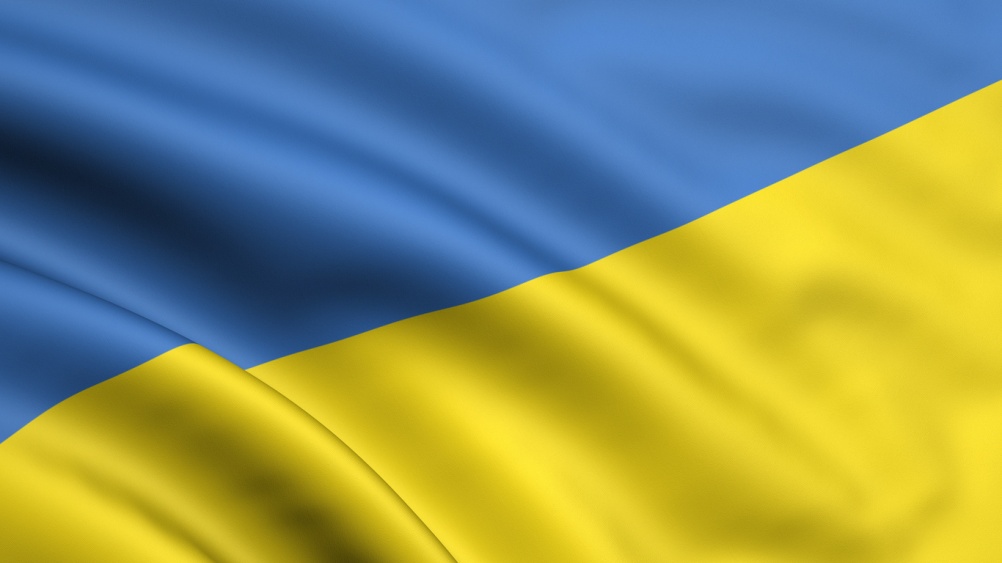 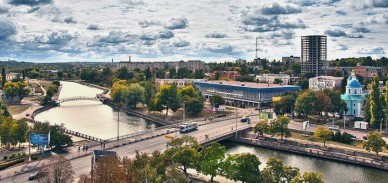 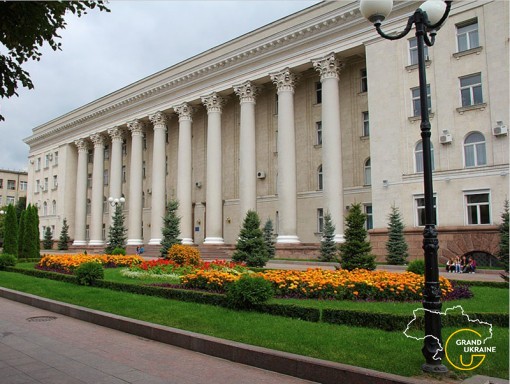 Kirovograd REGION is a geographic center of Ukraine.
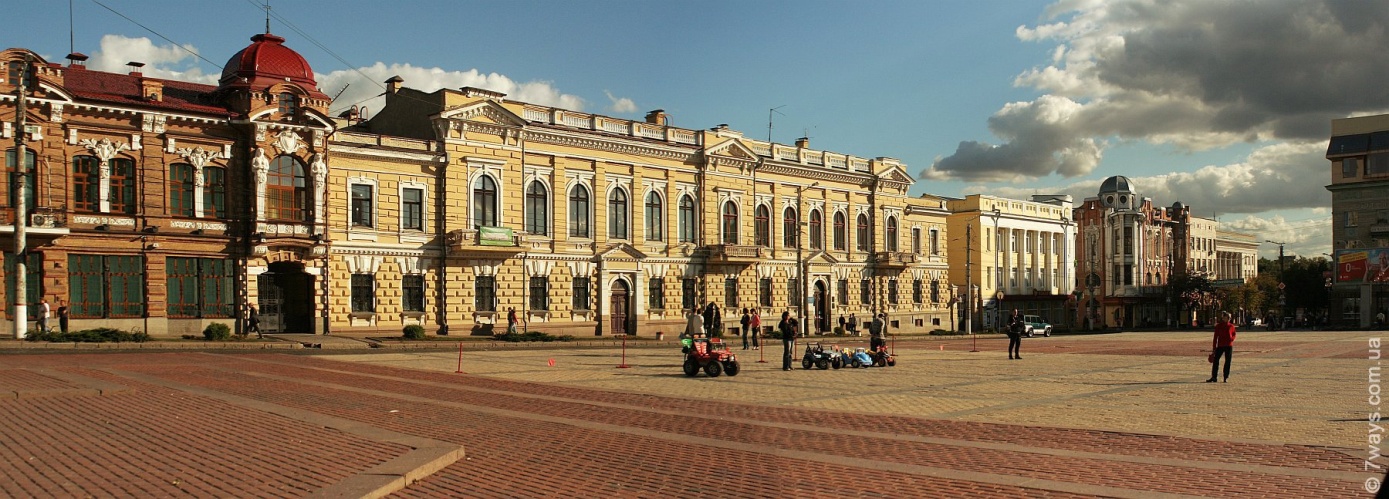 The region is situated
 in forest-stepped and
 steppe zones.
 Forests that mostly consist of
 trees
 of valuable sorts – oak, 
hornbeam, ash-tree, maple, pine-tree, linden.
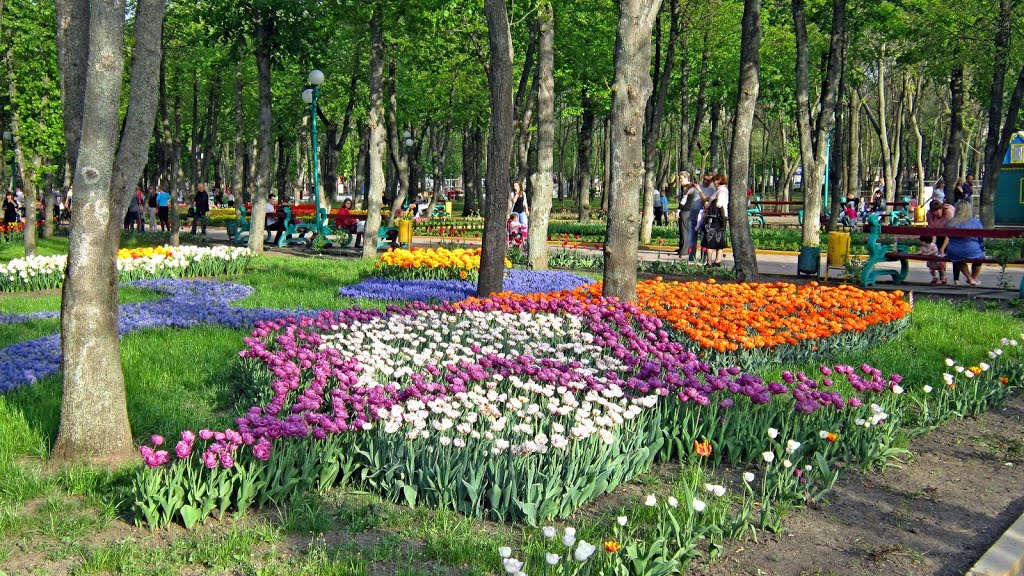 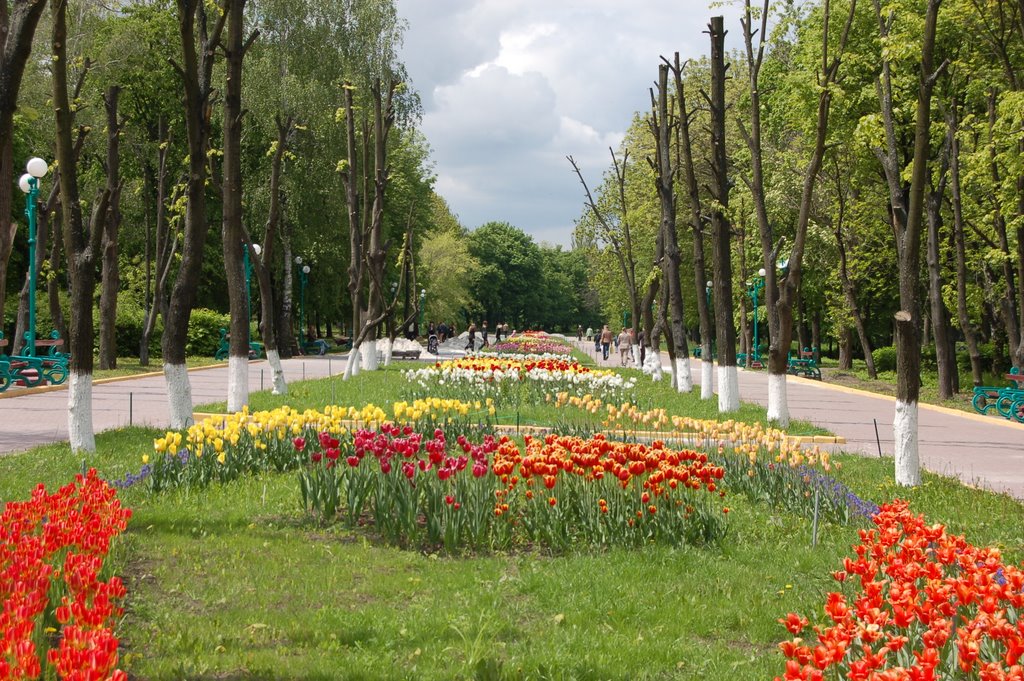 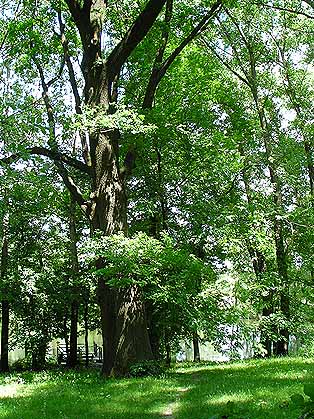 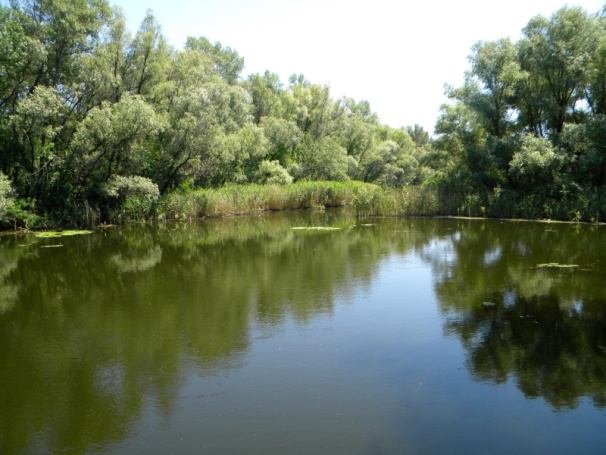 The region is covered with a dense net of rivers, there are about 600 of them, big and small ones. Two main rivers of the region are Ingul and Ingulets.
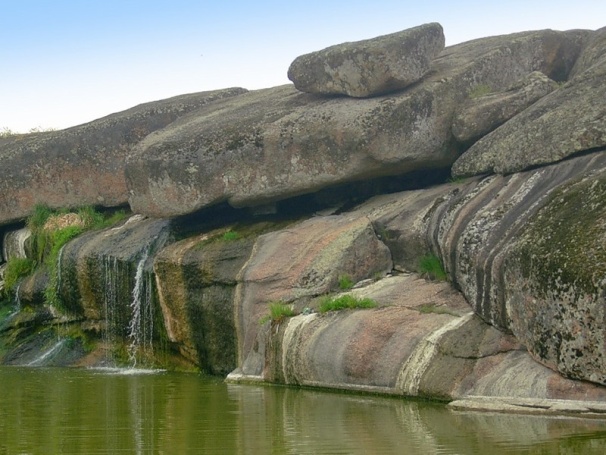 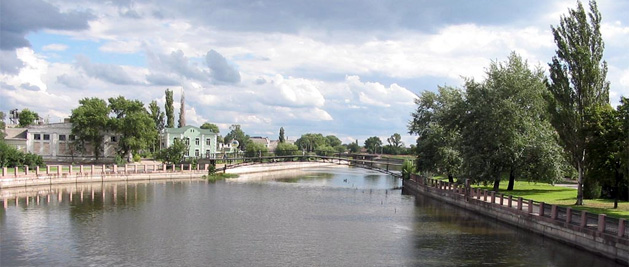 3 plant and 23 animal species discovered
 in the territory of the Kirovograd 
Region are on the European Red List, 29 plant and 110 animal species are listed in the Red Book of Ukraine.
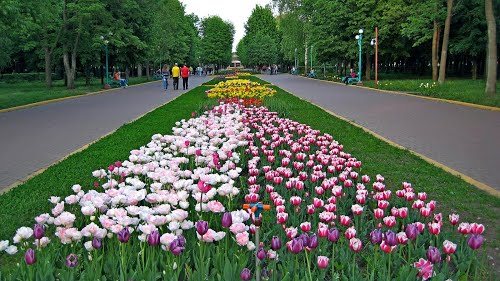 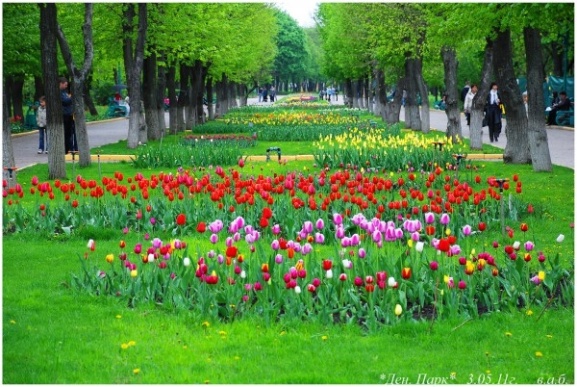 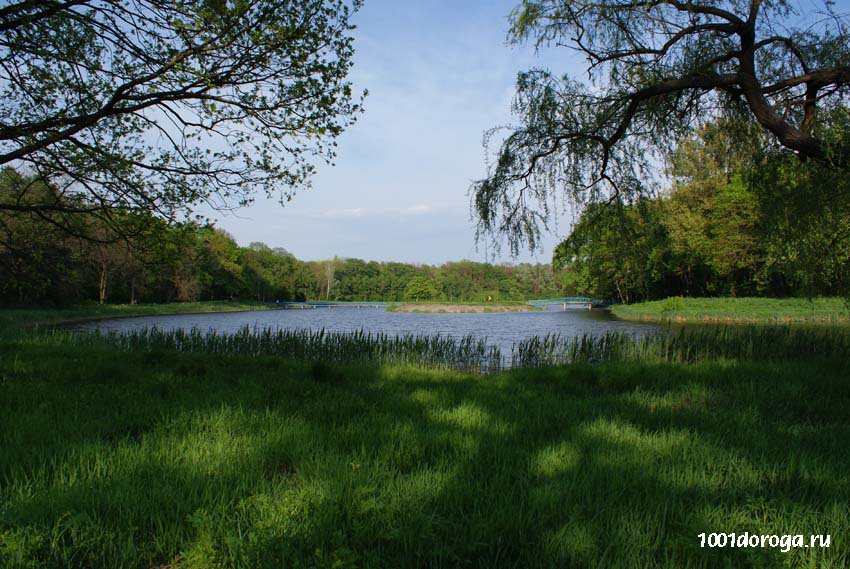 At our lessons we learn how to protect our environment.
We like to spend our free time together outdoors. 
We like to have picnics and excursions.
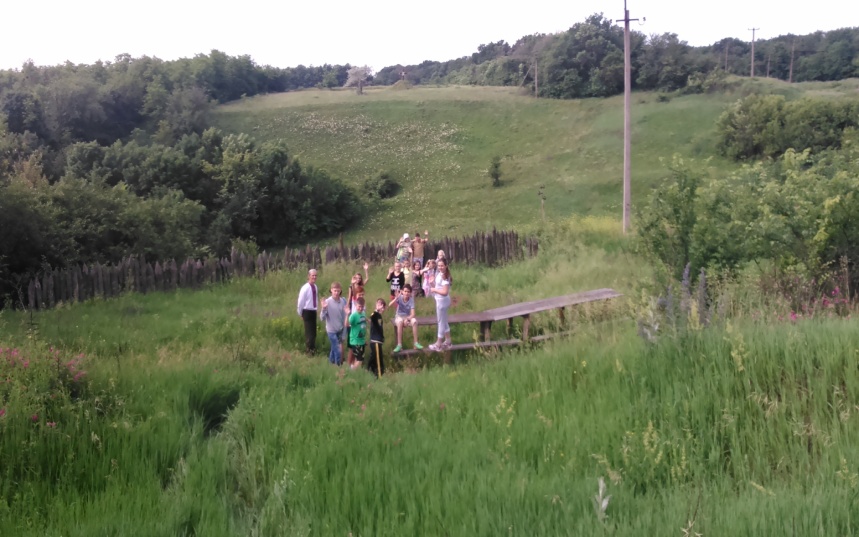 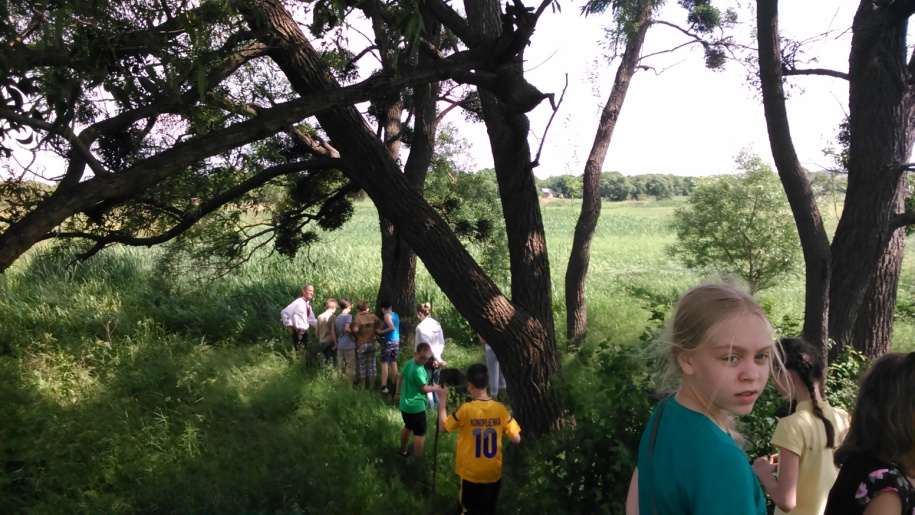 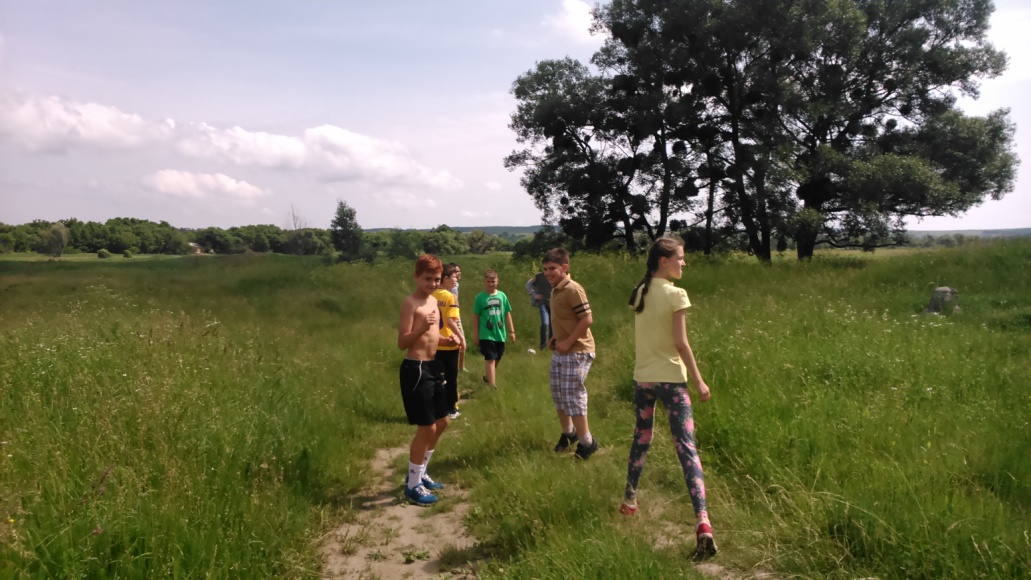 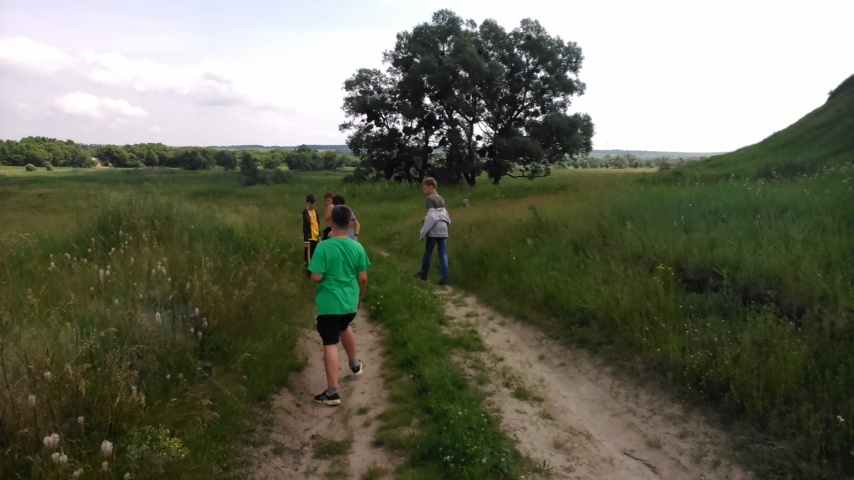 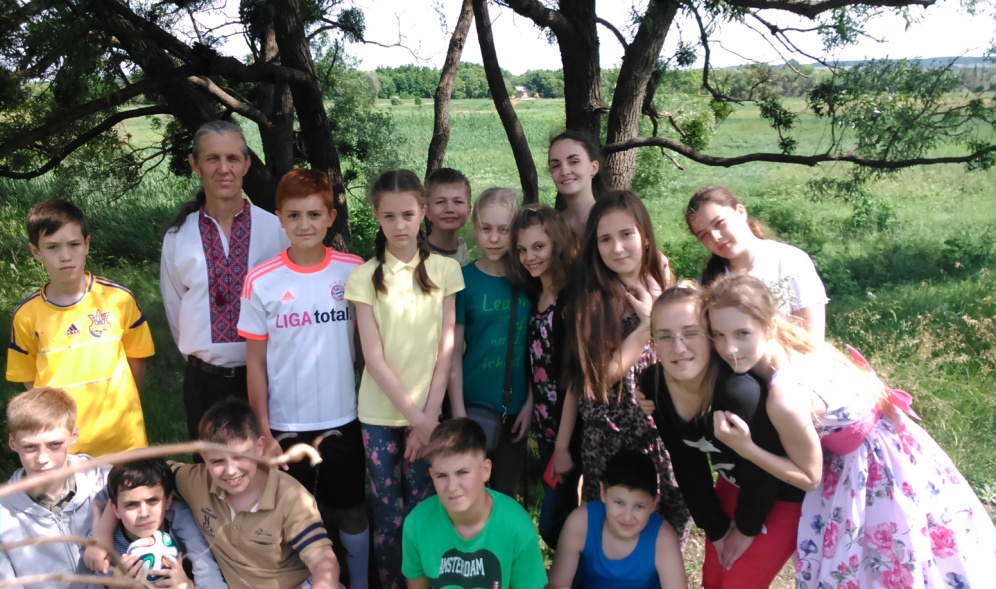 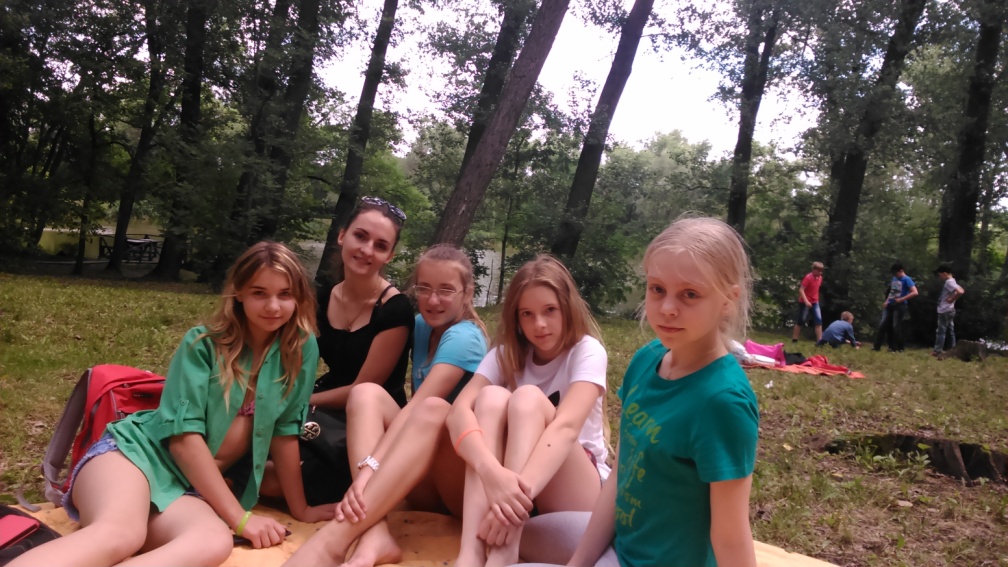 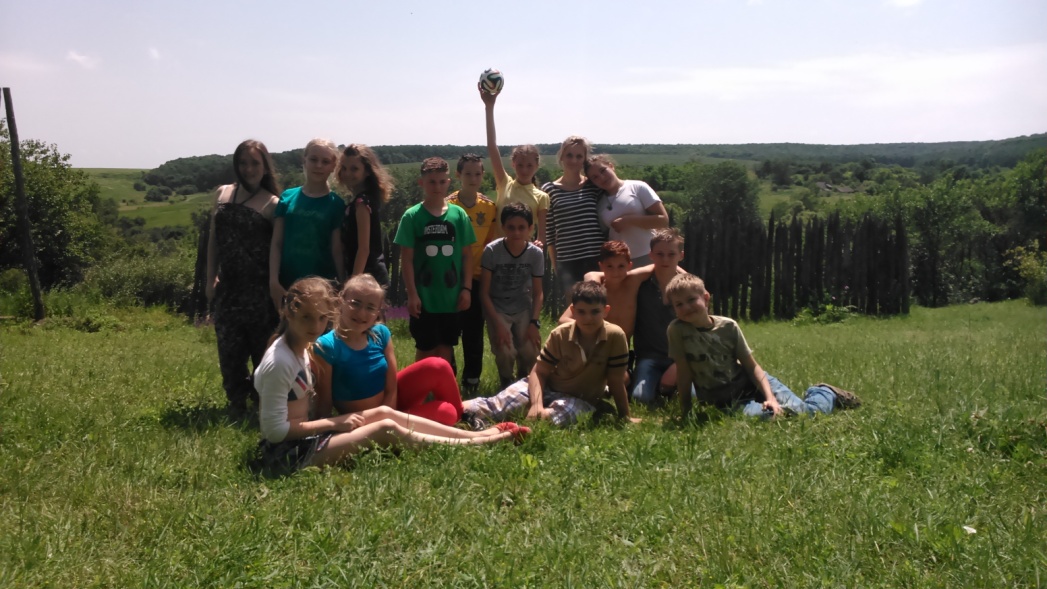 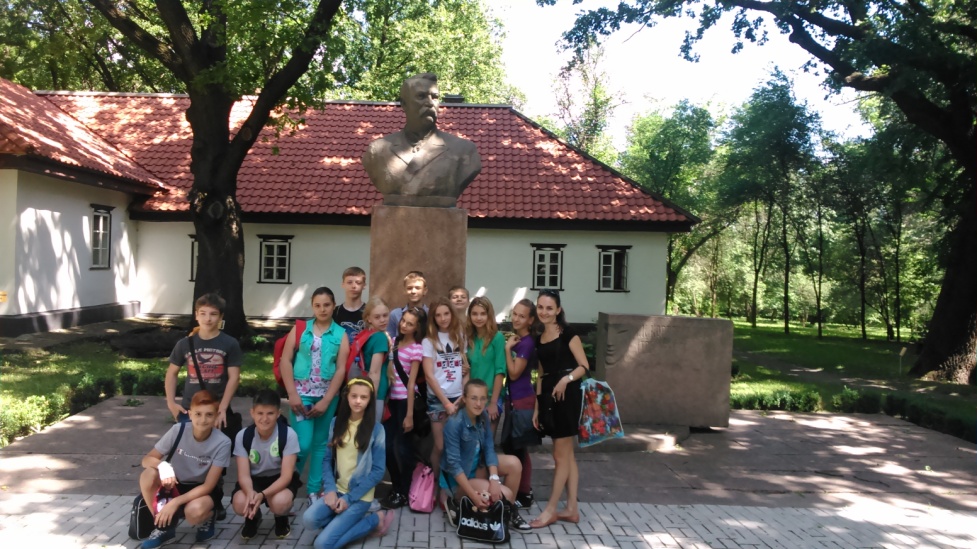 In our school we have different  events 
which are dedicated to
 the protection of our environment
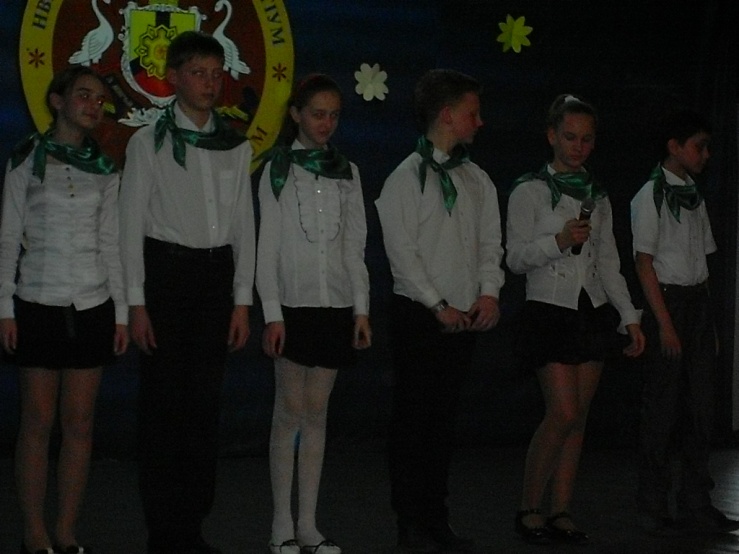 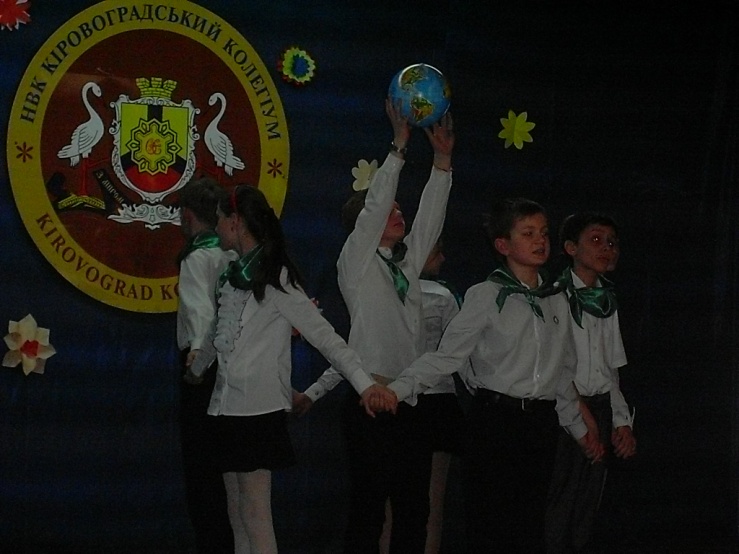 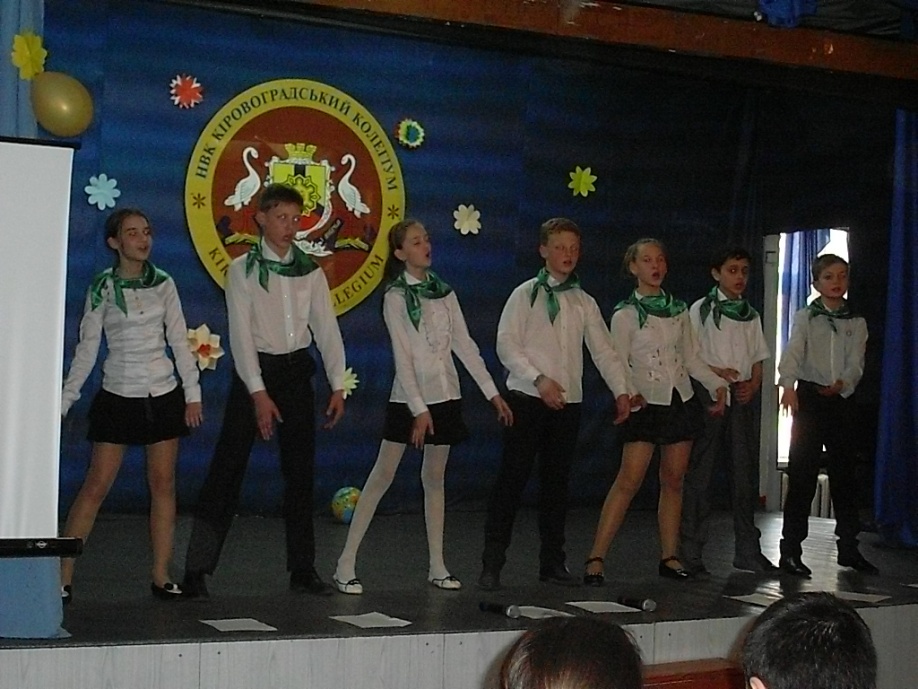